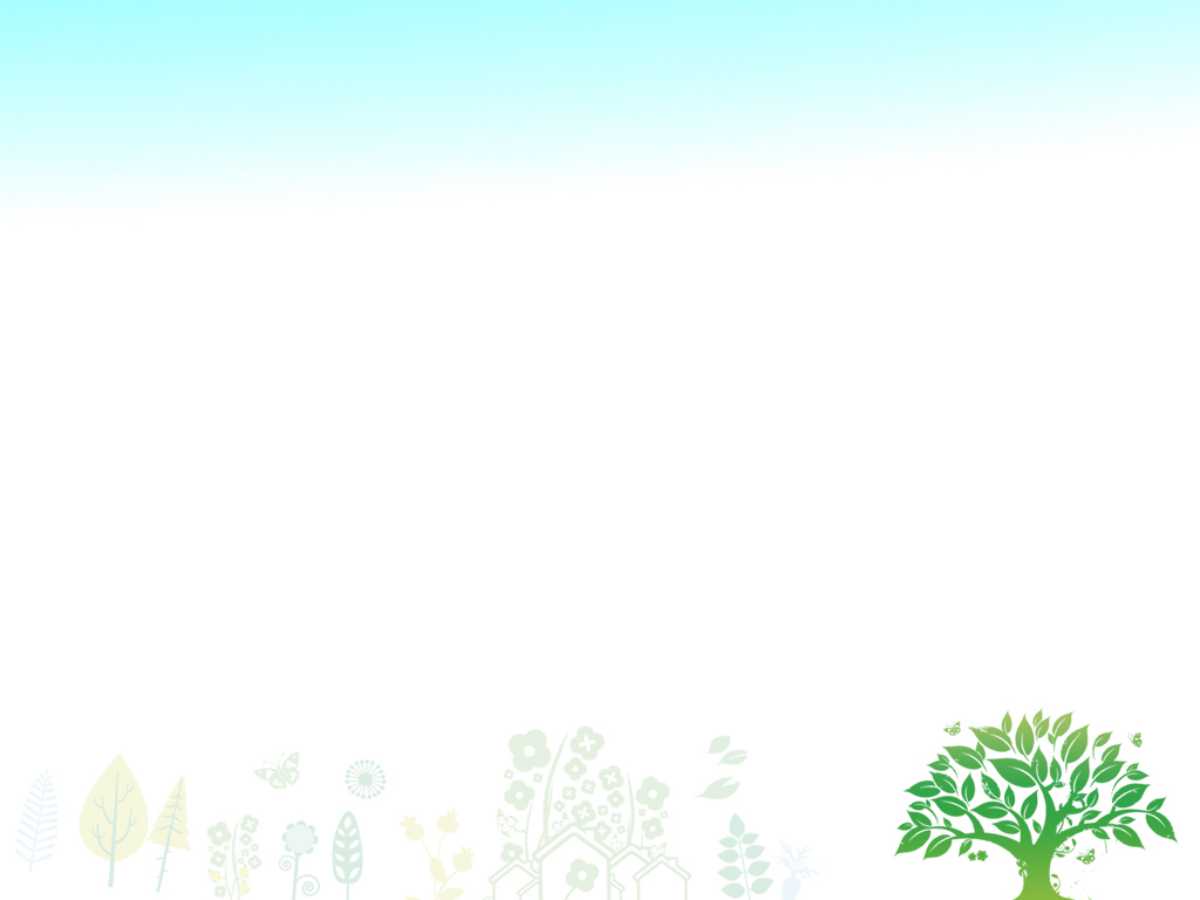 「真」的假不了
太 15：1-20
《環球聖經譯本》

2024年1月27、28日
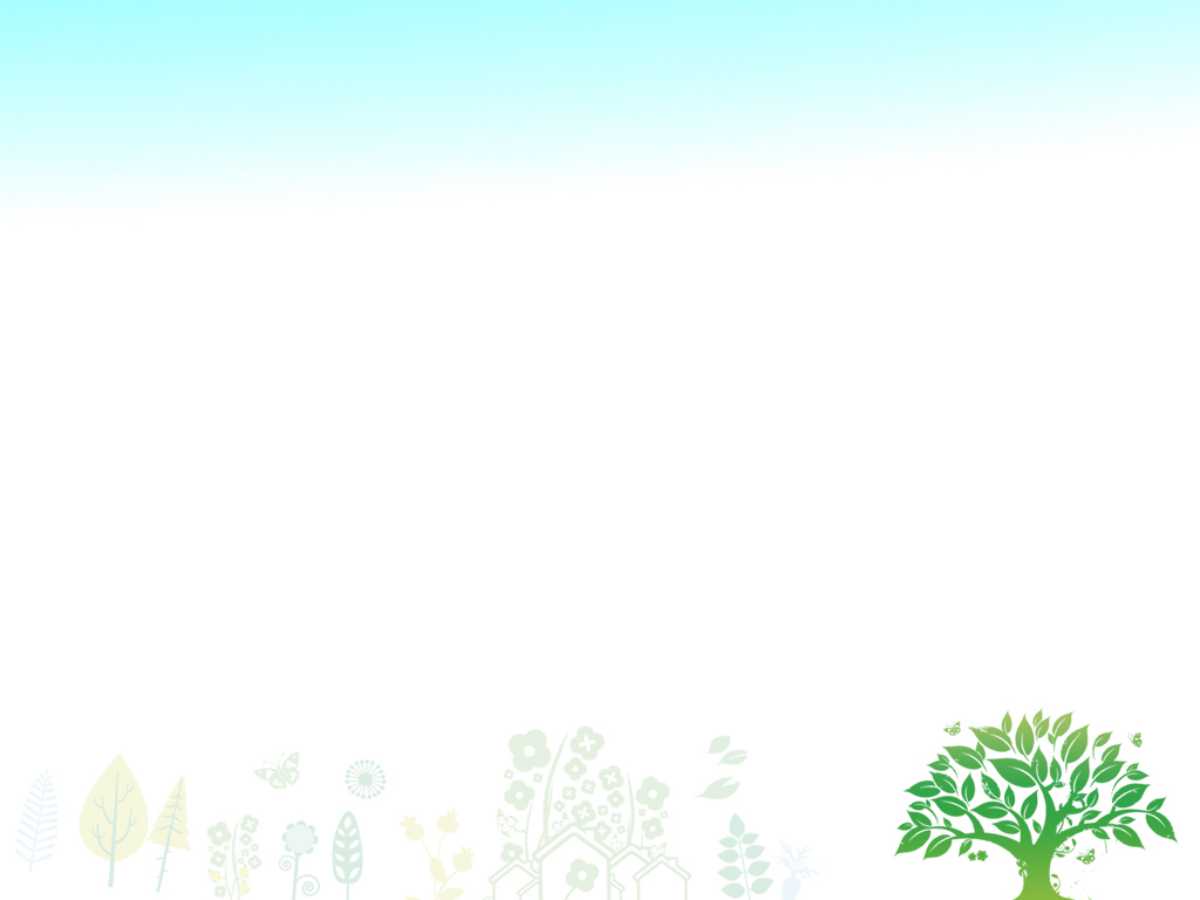 作個「真」門徒
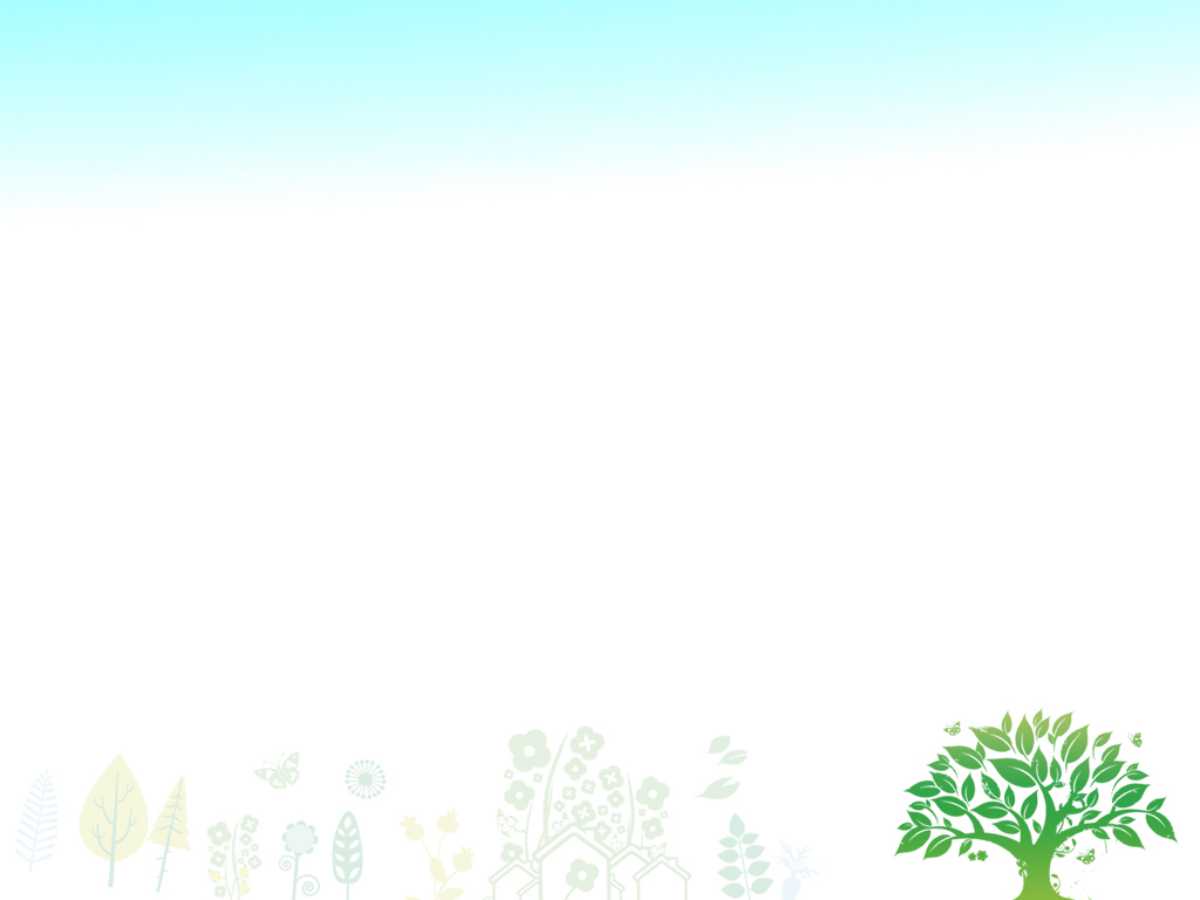 作個「真」門徒
何謂「遵守神的誡命」/「遵行神的道」？
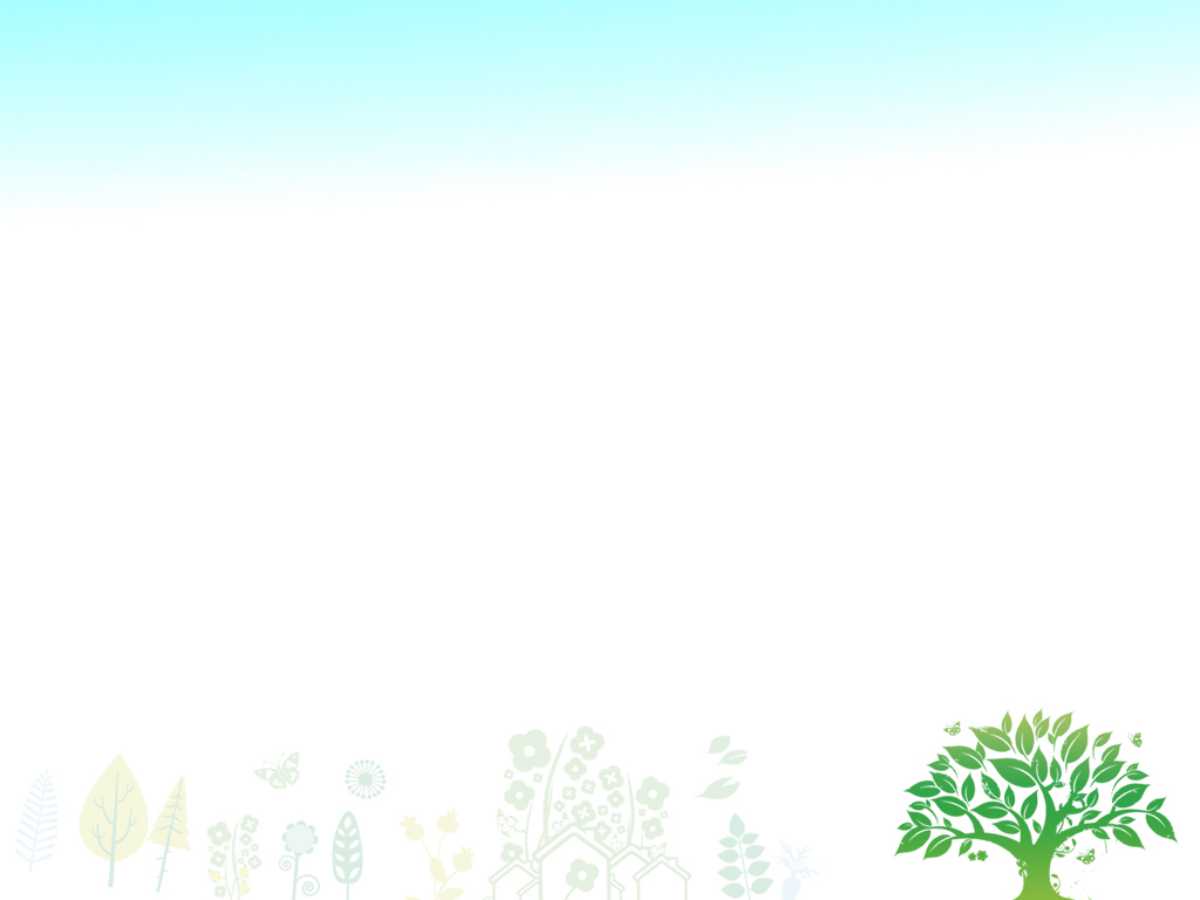 一、「假」門徒—「偽」信仰	  （太 15：1-20）
因傳統廢棄神的誡命
那時，有些法利賽人和經學家（文士）
從耶路撒冷來見耶穌，說：「你的門徒
為甚麼違背古人的傳統，吃餅（bread）
前不洗手呢？」（太 15：1-2）
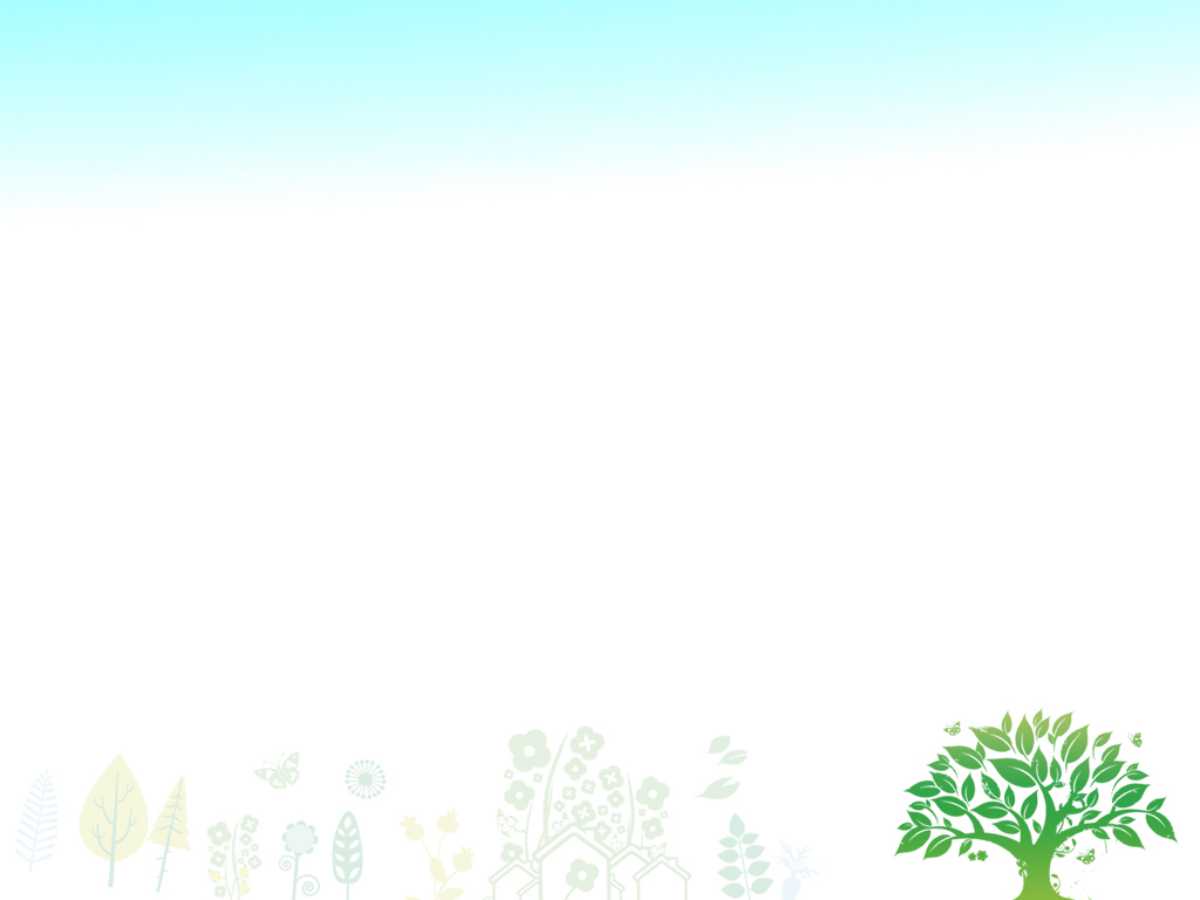 一、「假」門徒—「偽」信仰	  （太 15：1-20）
因傳統廢棄神的誡命
耶穌回答：「你們又為甚麼為了你們的傳統而違背神的誡命呢？神吩咐過：『要孝敬父母』，又說：『咒罵父母的人必須處死』。（太 15：3-6）
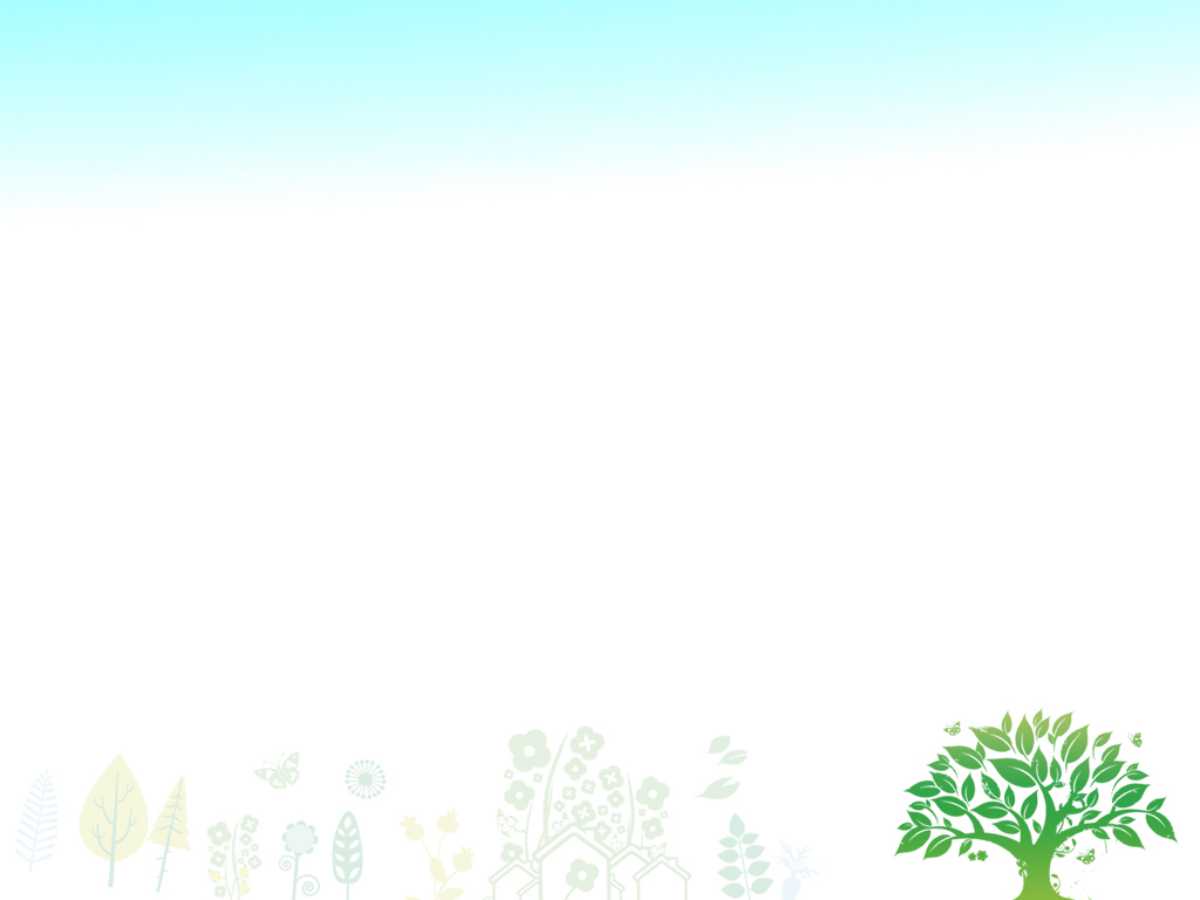 一、「假」門徒—「偽」信仰	  （太 15：1-20）
因傳統廢棄神的誡命
你們卻說：『無論誰對父母說：我本來給你的奉養，已經作了奉獻給神的禮物，他就完全不用孝敬父親了。』為了你們的傳統，你們就廢棄了神的話。
（太 15：3-6）
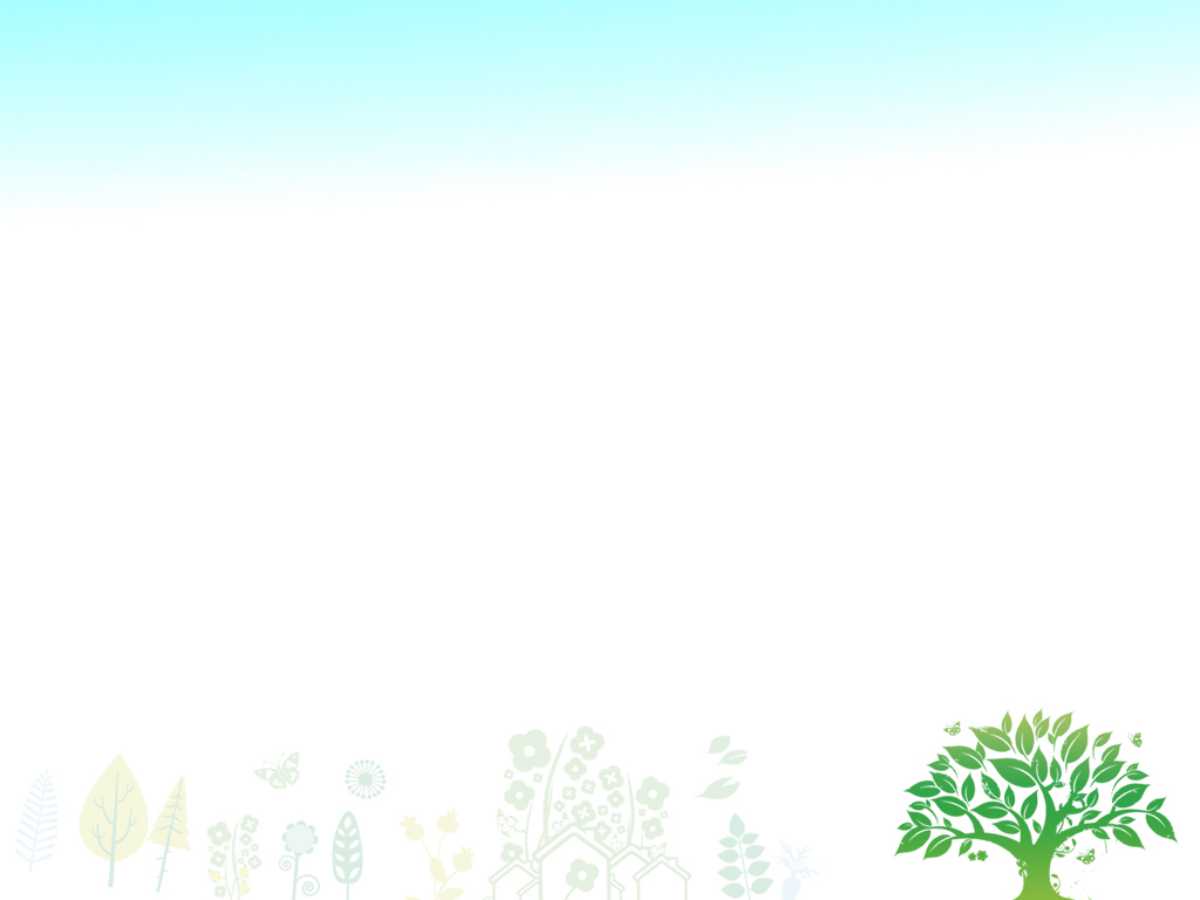 何謂「遵守神的誡命」/「遵行神的道」？
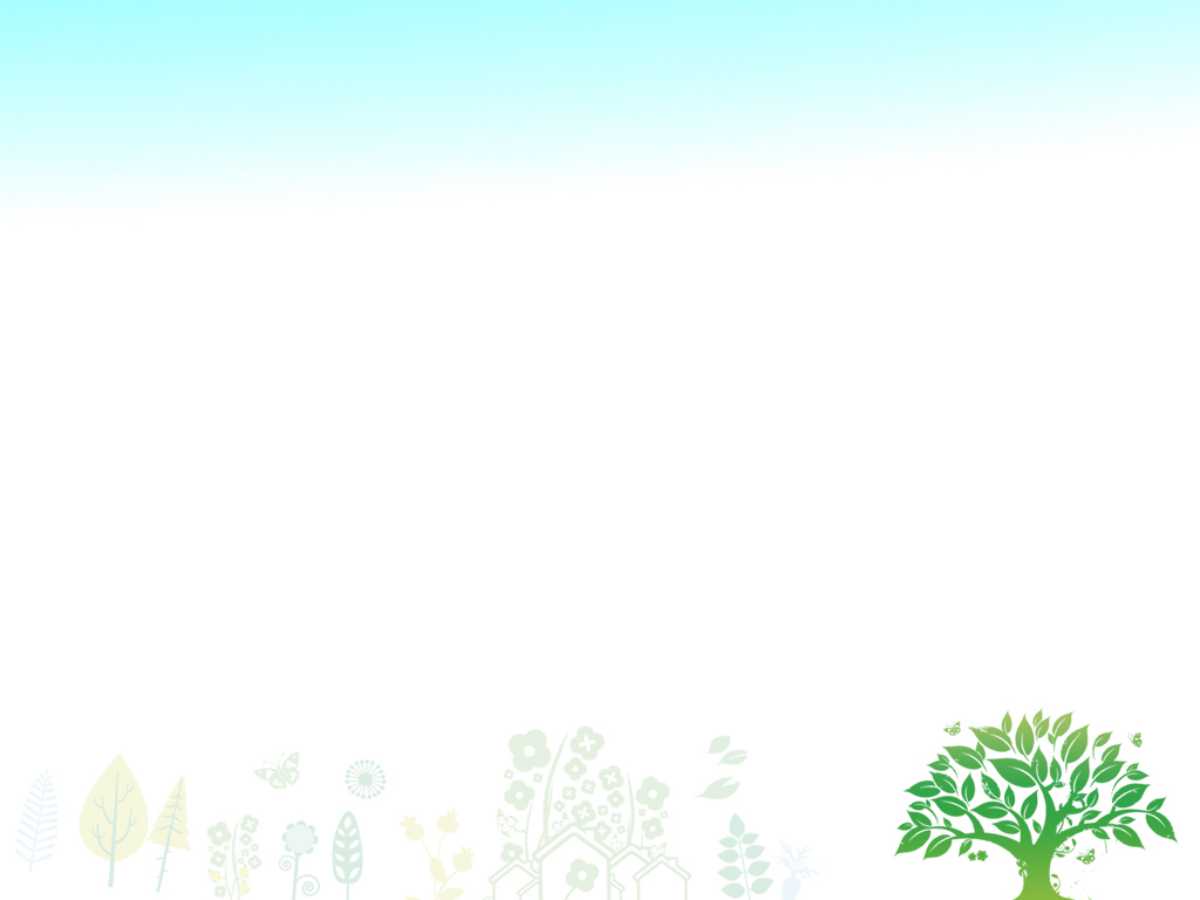 一、「假」門徒—「偽」信仰	  （太 15：1-20）
因傳統廢棄神的誡命
偽君子啊，以賽亞指著你們的預言說得真好！他說：這人民嘴唇上尊敬我，他們的心卻遠離我；他們把人的規條當作教條（教義）去教導人（和合本：將人的吩咐當作道理教導人），所以拜我也是枉然。」（太 15：7-9）
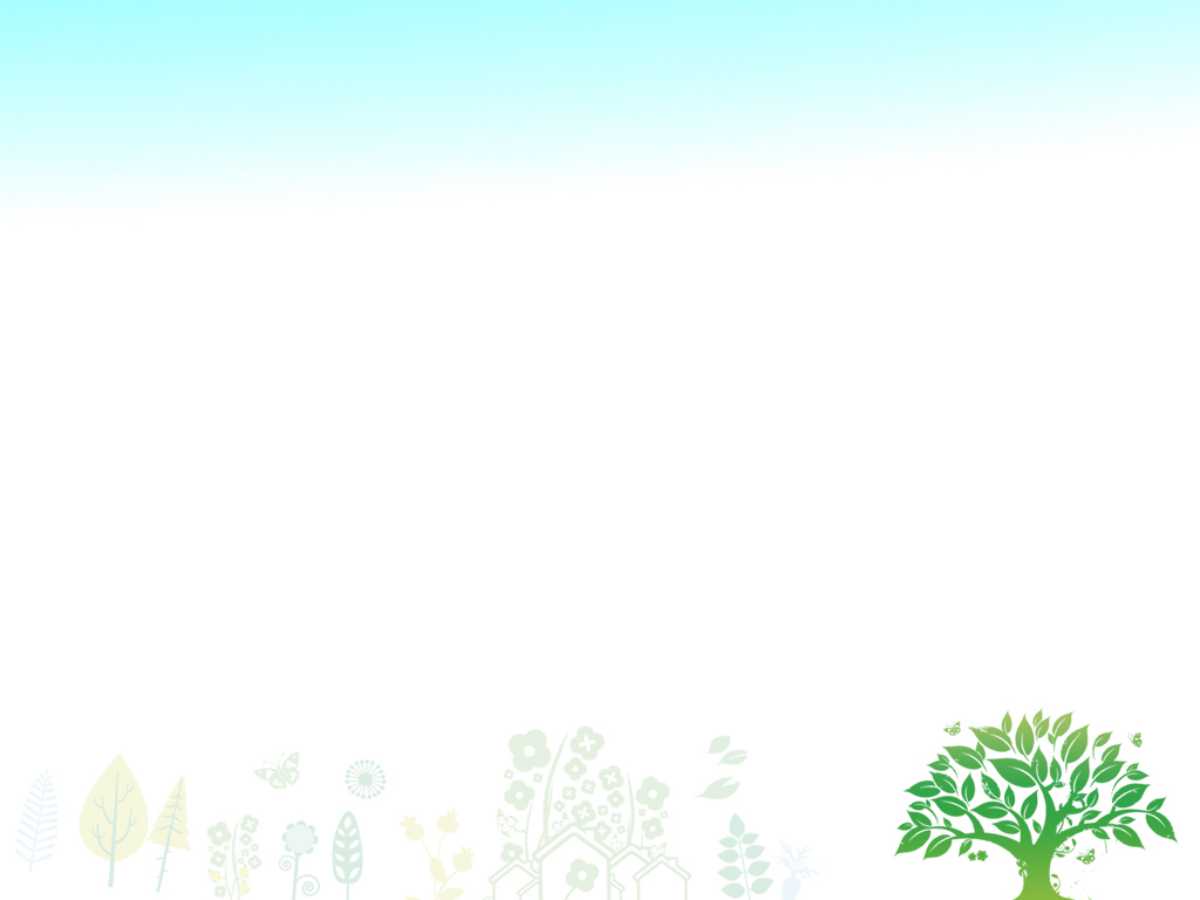 一、「假」門徒—「偽」信仰	  （太 15：1-20）
2.  嘴唇上尊敬神，心卻遠離神
偽君子啊，以賽亞指著你們的預言說得真好！他說：這人民 嘴唇 上尊敬我，他們的 心 卻遠離我；他們把人的規條當作教條（教義）去教導人，所以拜我也是枉然。」（太 15：7-9）
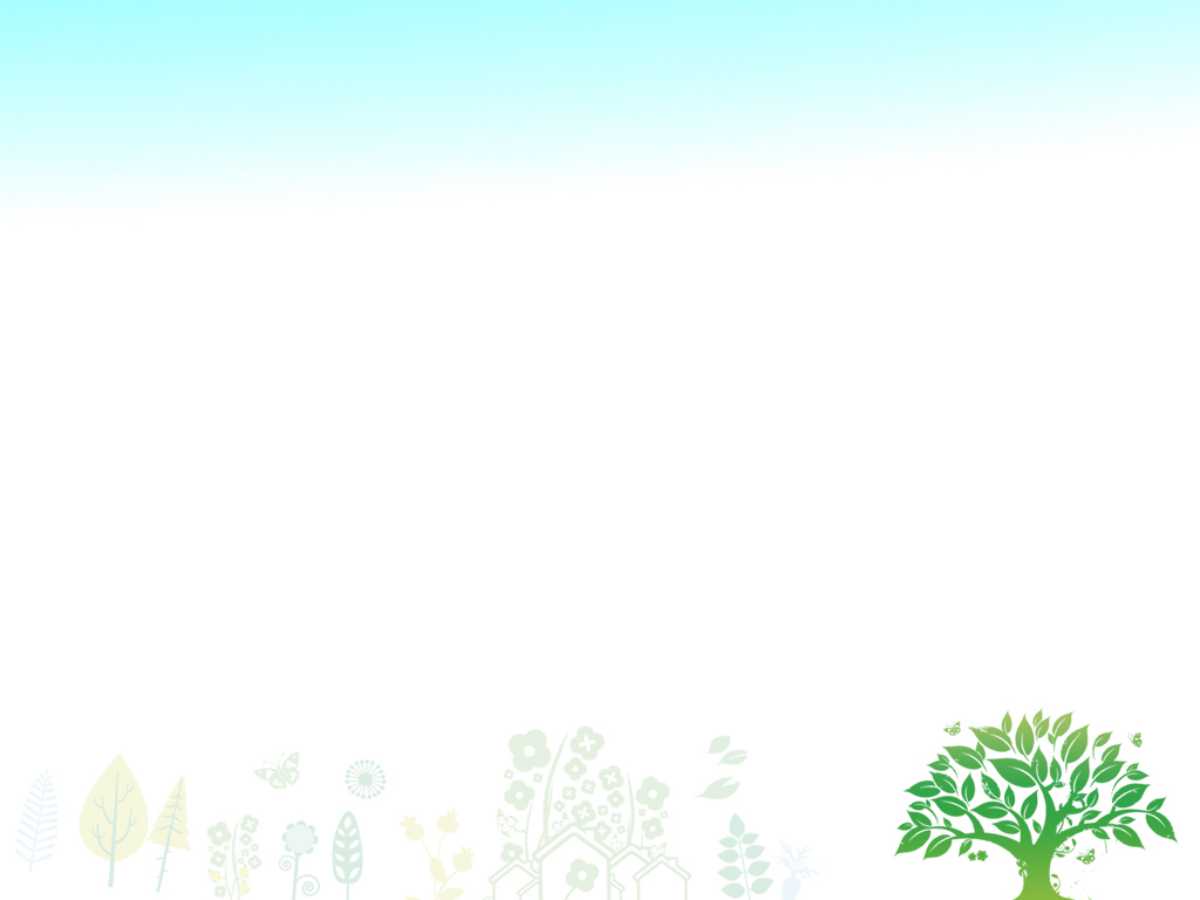 二、「真」門徒—「真」信仰
發自內心的信仰生活
耶穌叫群眾前來，對他們說：「你們要聽，也要明白。不是進到口裡的使人污穢，而是 從口裡出來的—這才使人污穢。」（太 15：10-11）
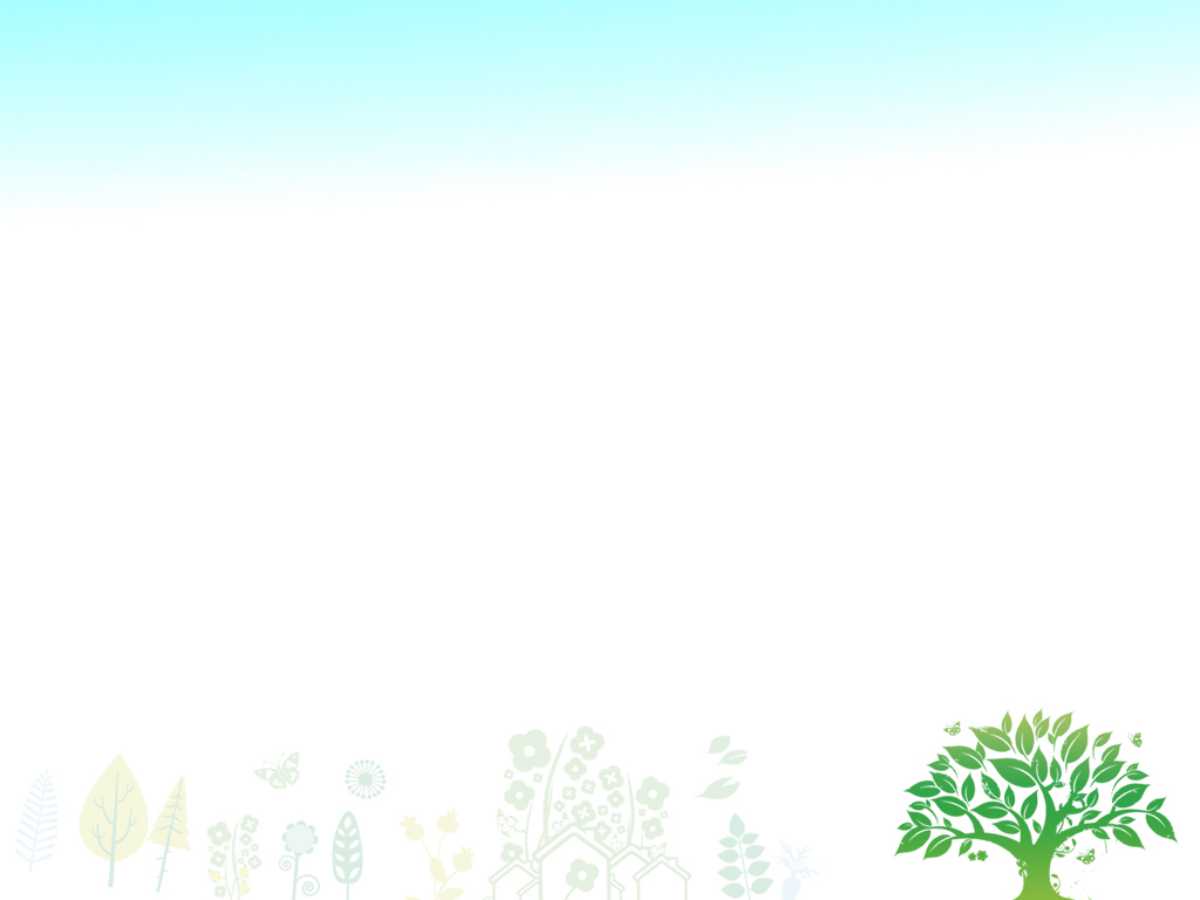 二、「真」門徒—「真」信仰
發自內心的信仰生活
那時，門徒前來對他說：「法利賽人聽見這話很反感，你知道嗎？」耶穌回答：「一切不是我天父栽種的植物，都要被連根拔除。不要理會他們！他們是給盲人帶路的盲嚮導；如果盲人領盲人，兩個都會跌進坑裡。」（太 15：12-14）
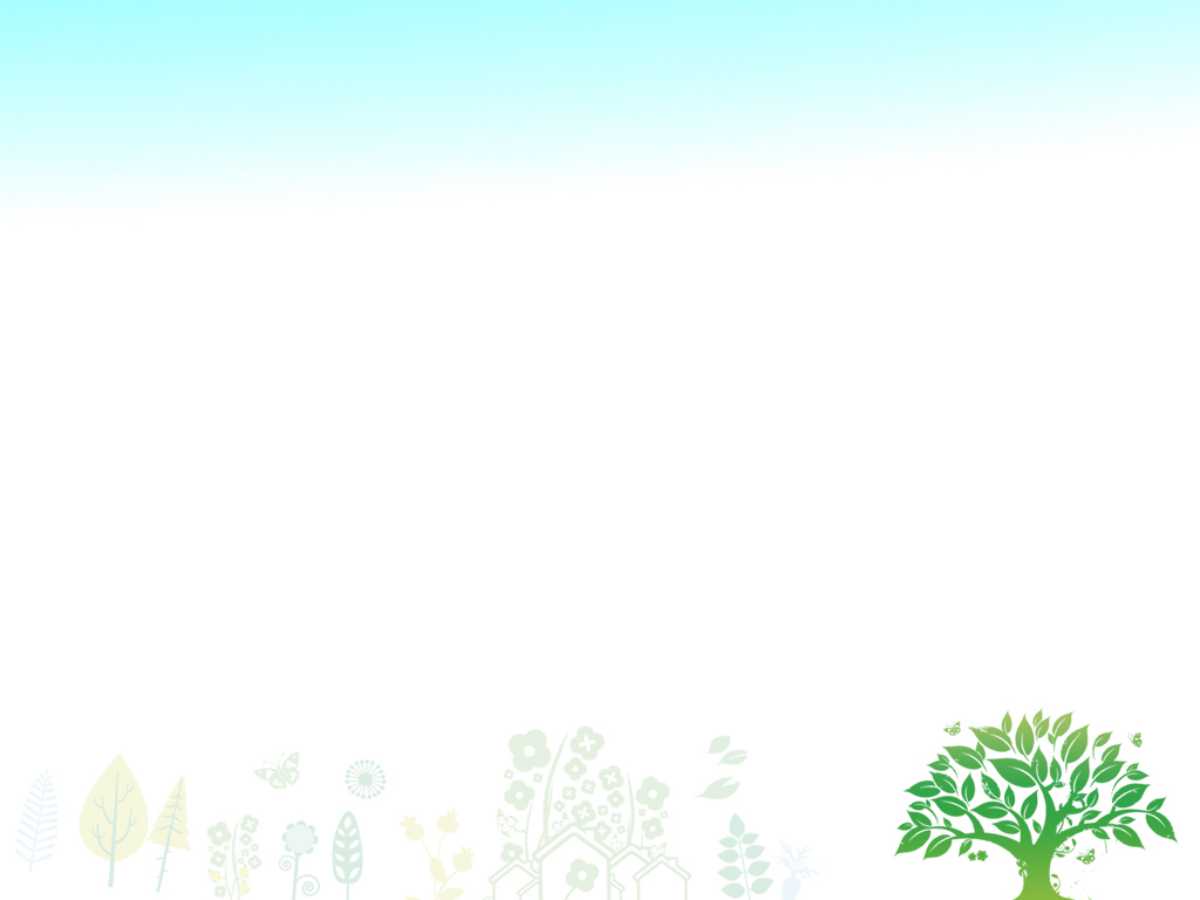 二、「真」門徒—「真」信仰
發自內心的信仰生活
彼得對耶穌說：「請你給我們解釋這個比喻吧。」耶穌說：「就是到了現在你們還不明白嗎？難道你們不知道一切進到口裡的，是繼續進到肚子，然後排泄到廁所裡去嗎？（太 15：15-17）
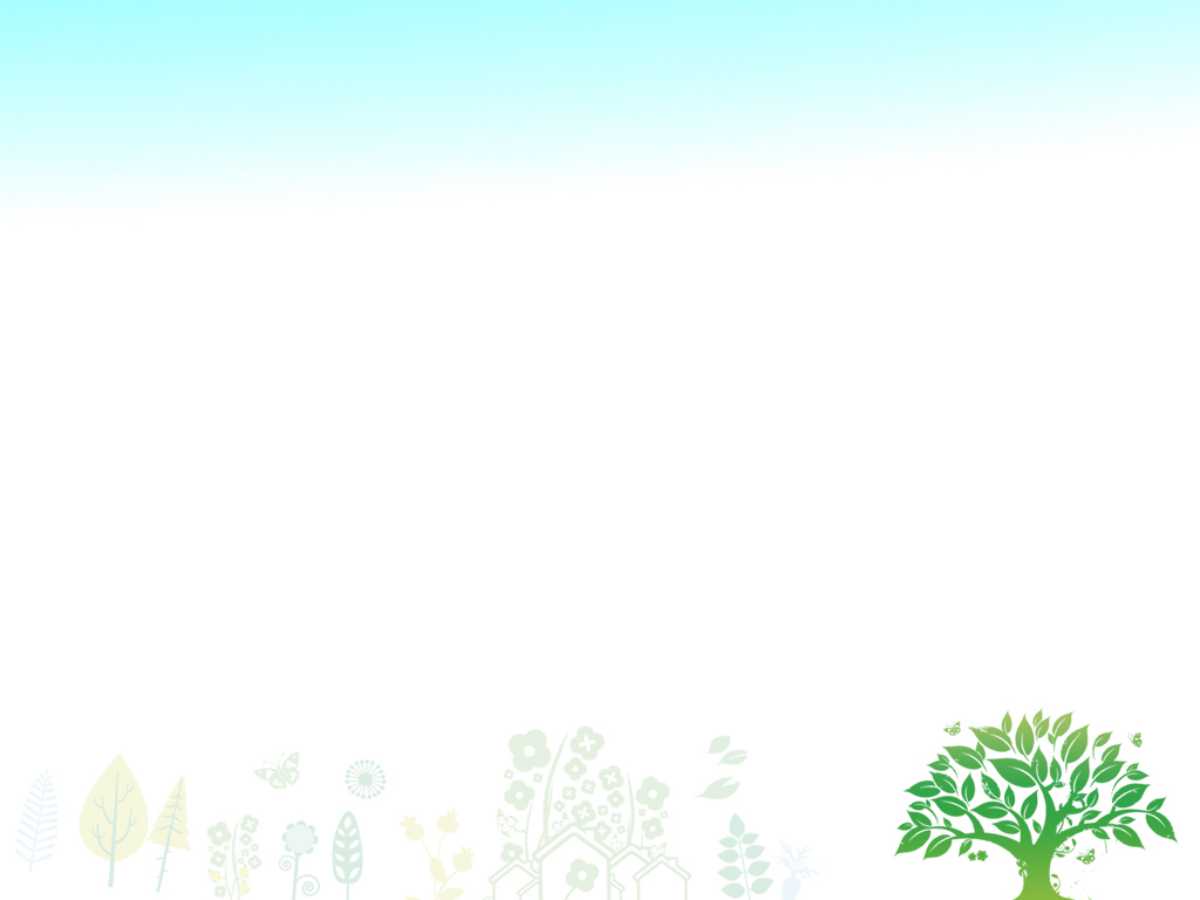 二、「真」門徒—「真」信仰
發自內心的信仰生活
從口裡出來的，卻是 發自內心，那些才使人污穢。因為 從心裡出來 的有種種惡念，如兇殺、通姦、淫亂、偷盜、作偽證、毀謗。這些才使人污穢，不洗手吃東西卻不使人污穢。」（太 15：18-20）
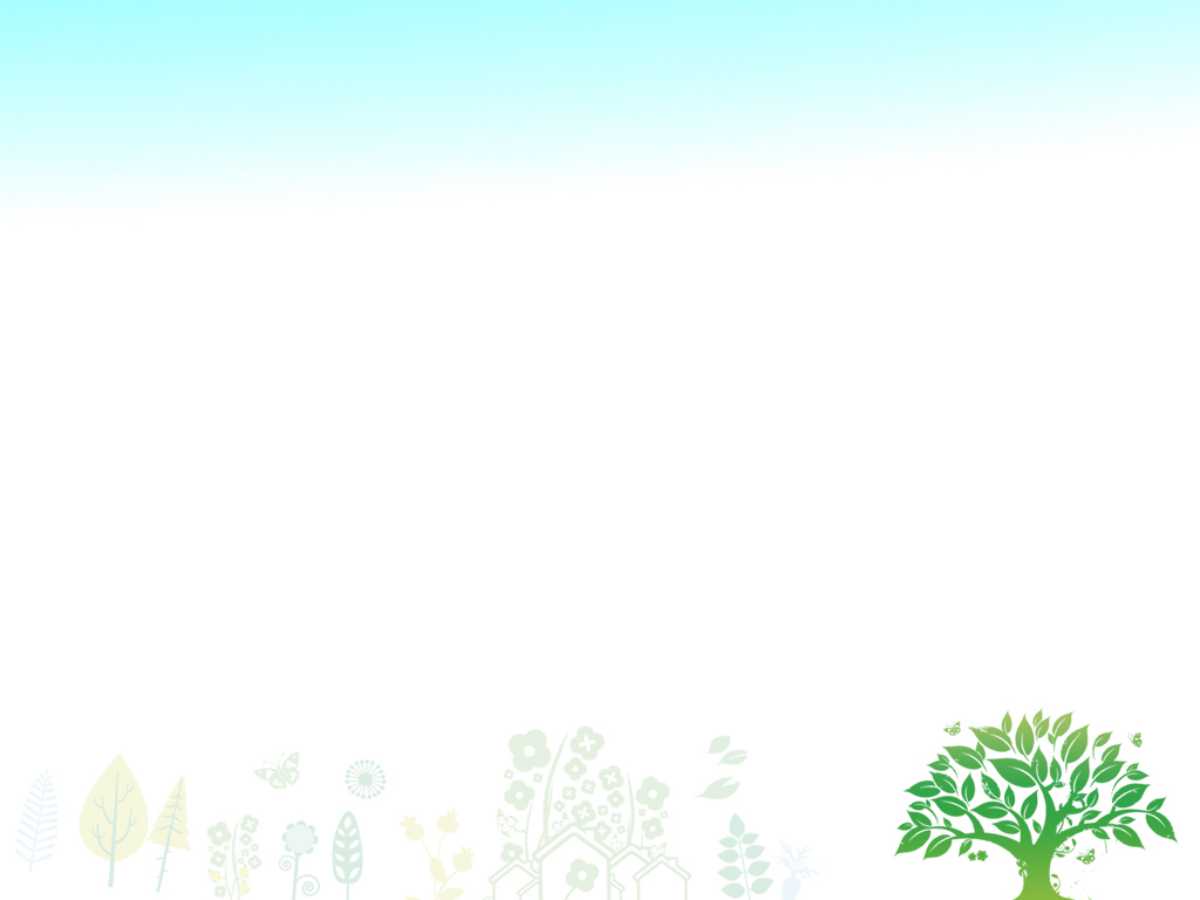 二、「真」門徒—「真」信仰
2.  發自內心—對主真正的愛
…就問他說：「誡命中哪一條是第一呢？」耶穌回答：「第一是：『以色列啊，你要聽，主—我們的神是獨一的主。你要盡心、盡性、盡意、盡力愛主—你的神。』（可 12：28下-30）
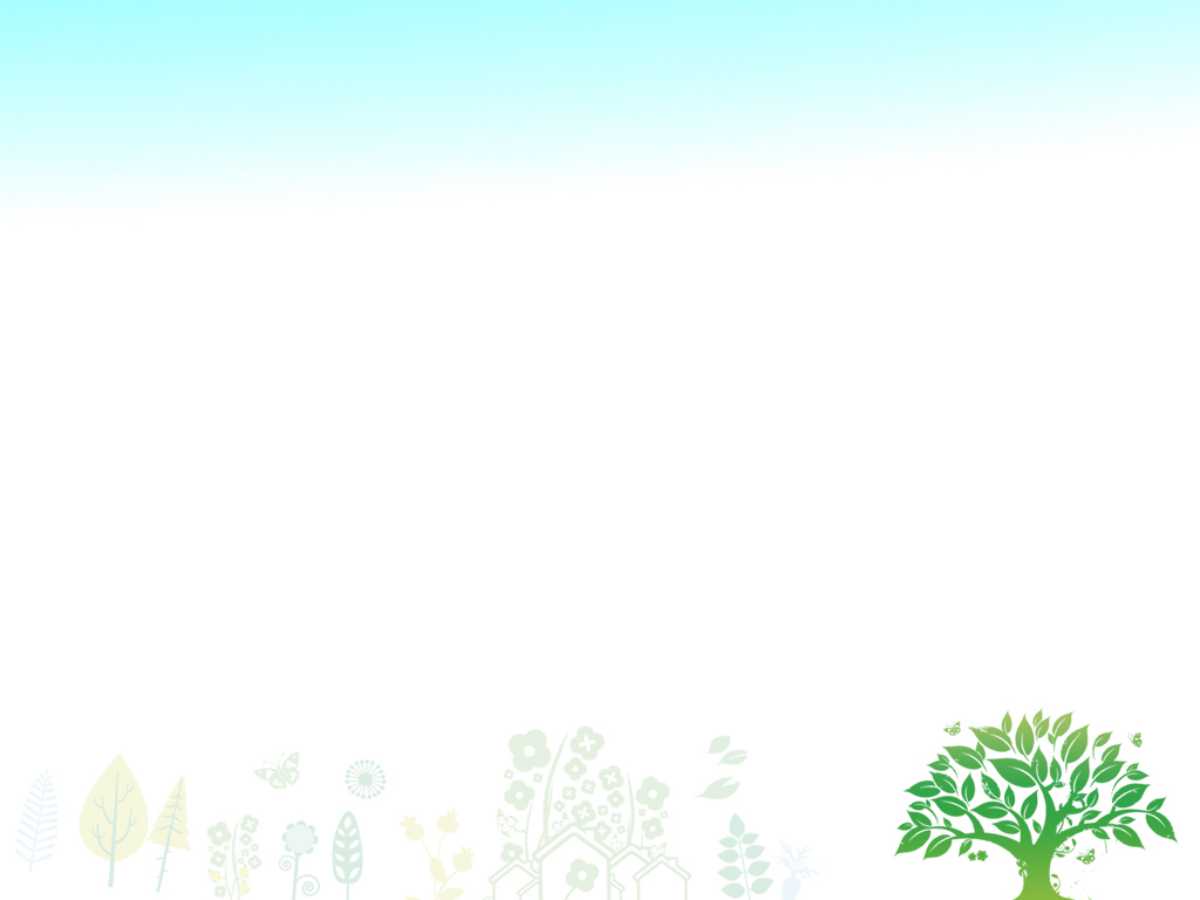 二、「真」門徒—「真」信仰
2.  發自內心—對主真正的愛
第二是：『要愛鄰如己。』再沒有比這兩條誡命更大的了。」（可 12：31）
	愛神，你就會愛人！
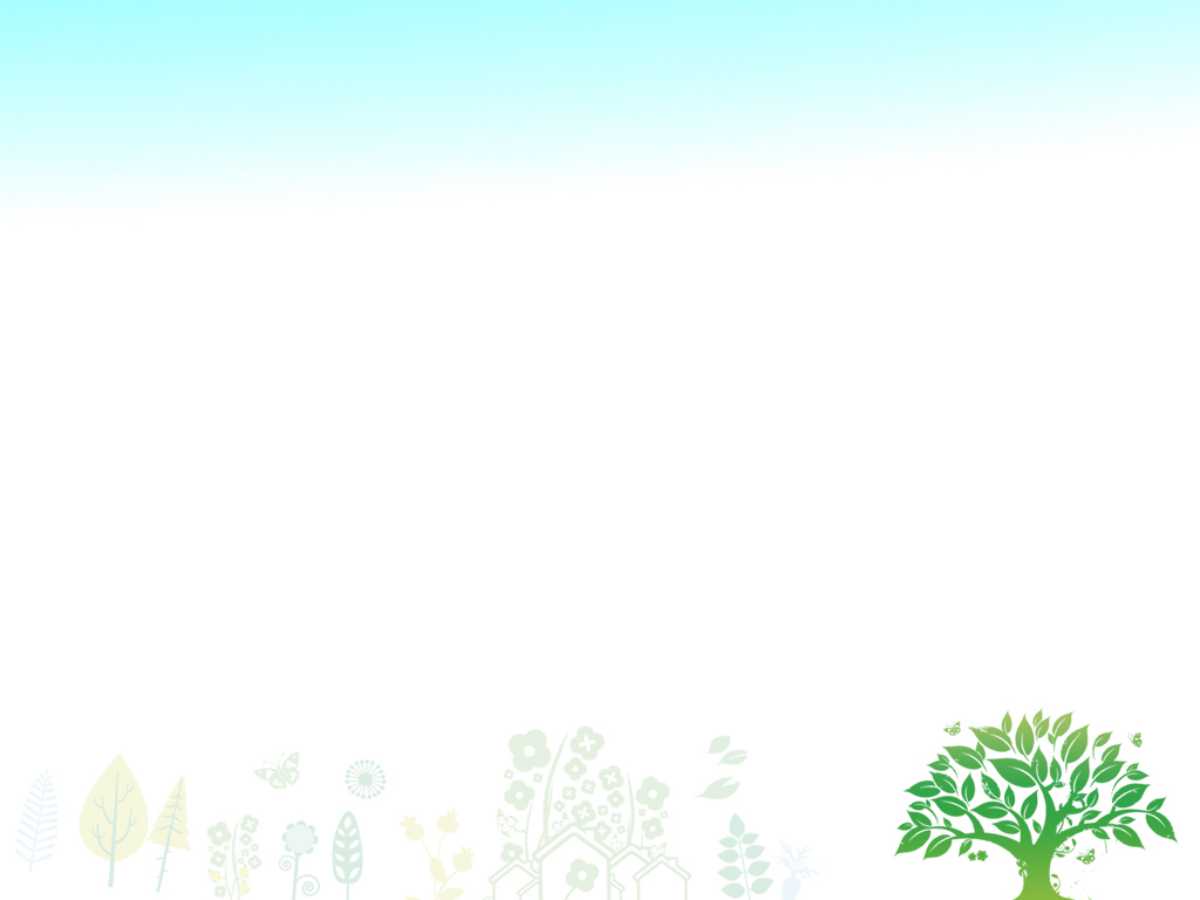 二、「真」門徒—「真」信仰
3.  真正內心的改變       —常常遵守主道
耶穌對信他的猶太人說：「你們若常常（meno）遵守我的道，就真是我的門徒；你們必曉得真理，真理必叫你們得以自由。」（約 8：31-32）
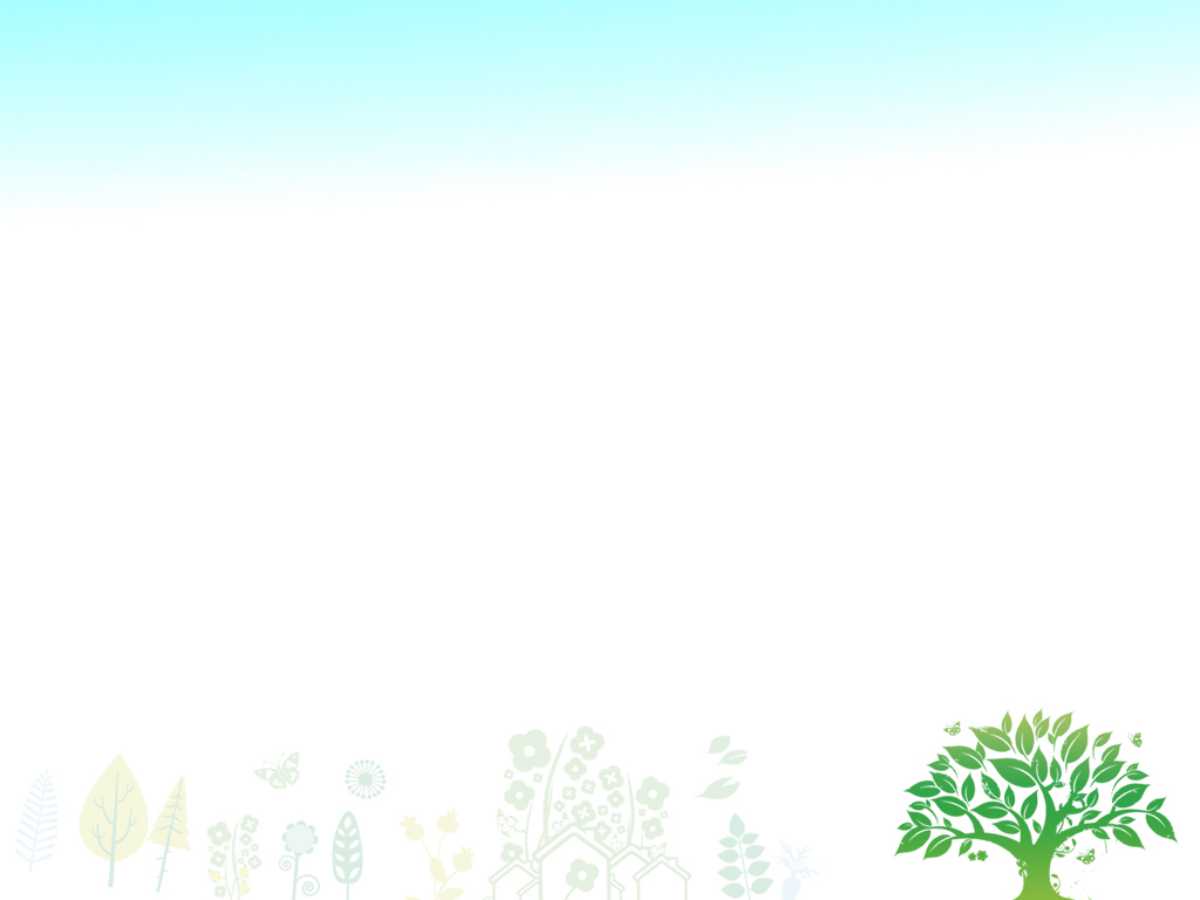 二、「真」門徒—「真」信仰
4. 真正內心的改變     —常在主裏面
你們若常在我裏面（meno - abide in Me），我的話也常在你們裏面（meno - abide in you），凡你們所願意的，祈求，就給你們成就。你們多結果子，我父就因此得榮耀，你們也就是我的門徒了。（約 15：7-8）
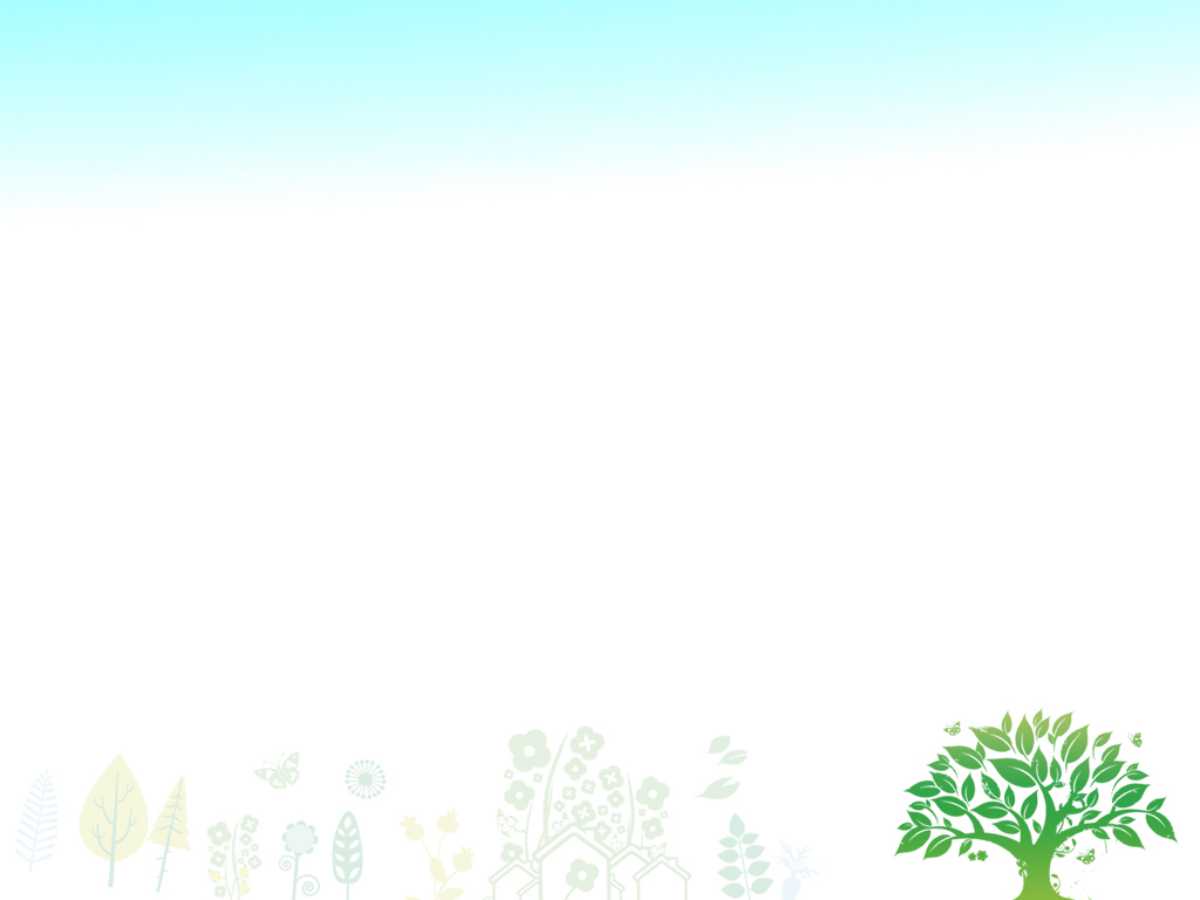 二、「真」門徒—「真」信仰
4. 真正內心的改變—常在主裏面
我愛你們，正如父愛我一樣；你們要常在我的愛裏（meno - abide in My love）。你們若遵守我的命令，就常在我的愛裏（meno - abide in My love），正如我遵守了我父的命令，常在他的愛裏（meno - abide in His love）。（約 15：9-10）
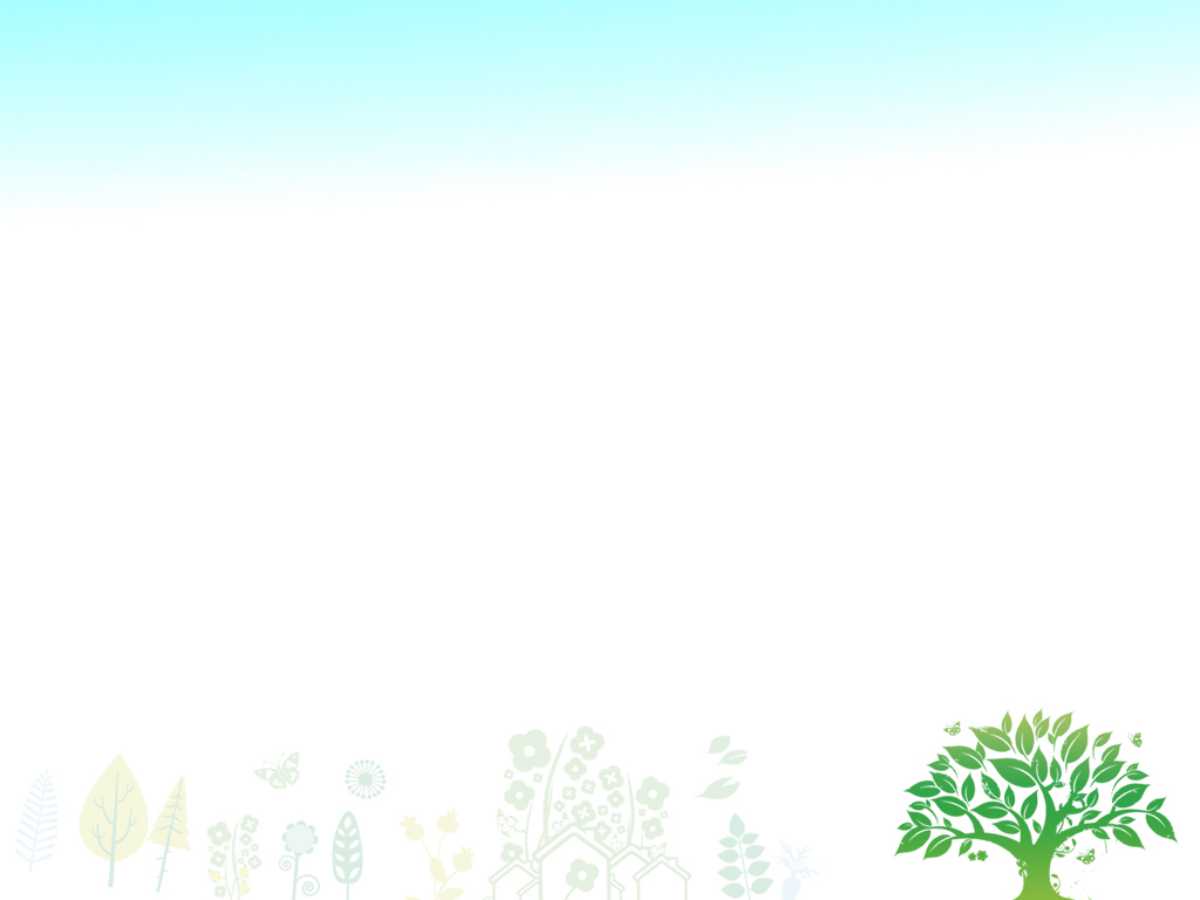 與神同行  作主門徒 (discipleship)
與神同工  建立門徒 (disciple-making)
-  活著就是基督—以基督為中心（Christ - 基督） -  活像主基督（Character - 品格）		-  委身於主的召命和使命（Calling - 召命）
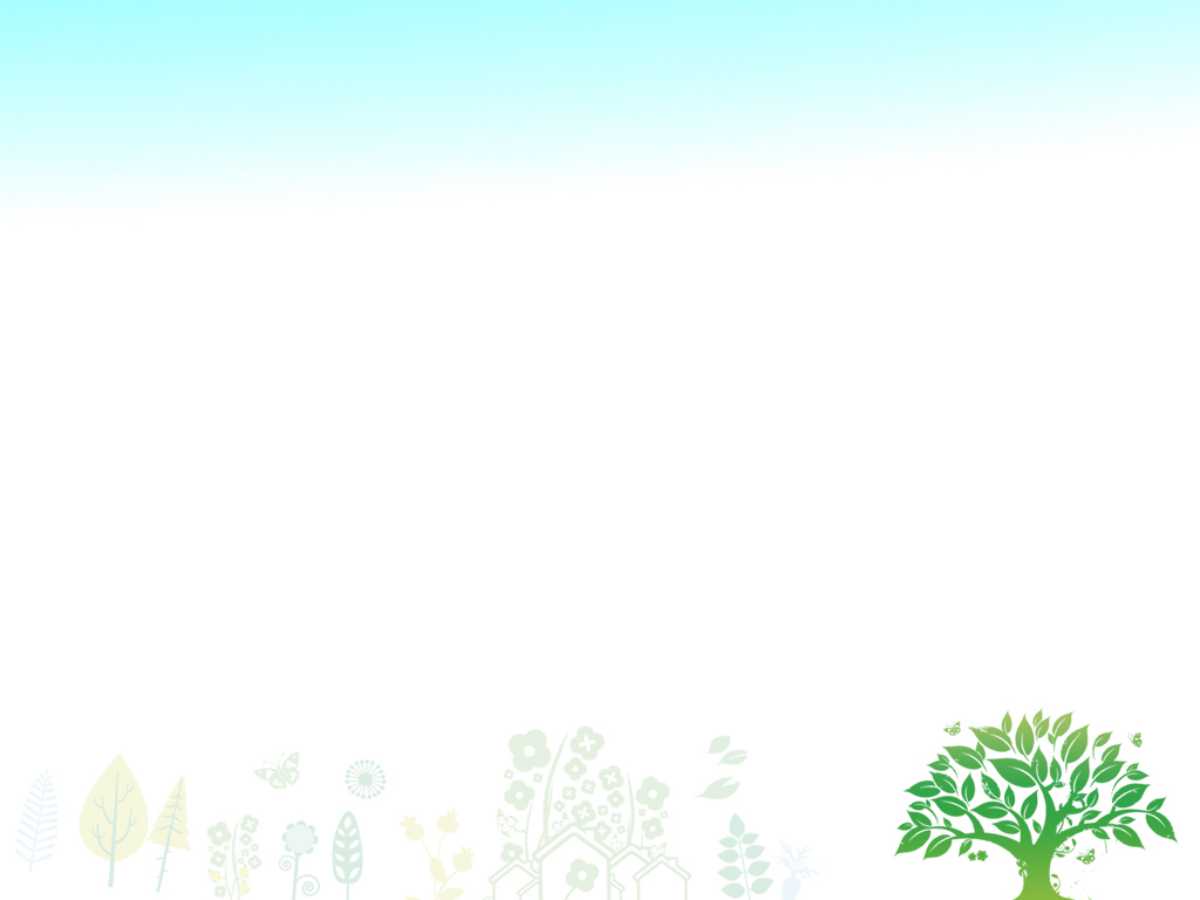 作主門徒（精要地說）：
1.  愛神【大誡命】
   「與神同行」是關乎 與神的關係—愛神。     唯有與神同行—常常遵守主道、常在主裏面，     我們的內心才會有真正的改變，我們才可活出     真信仰！
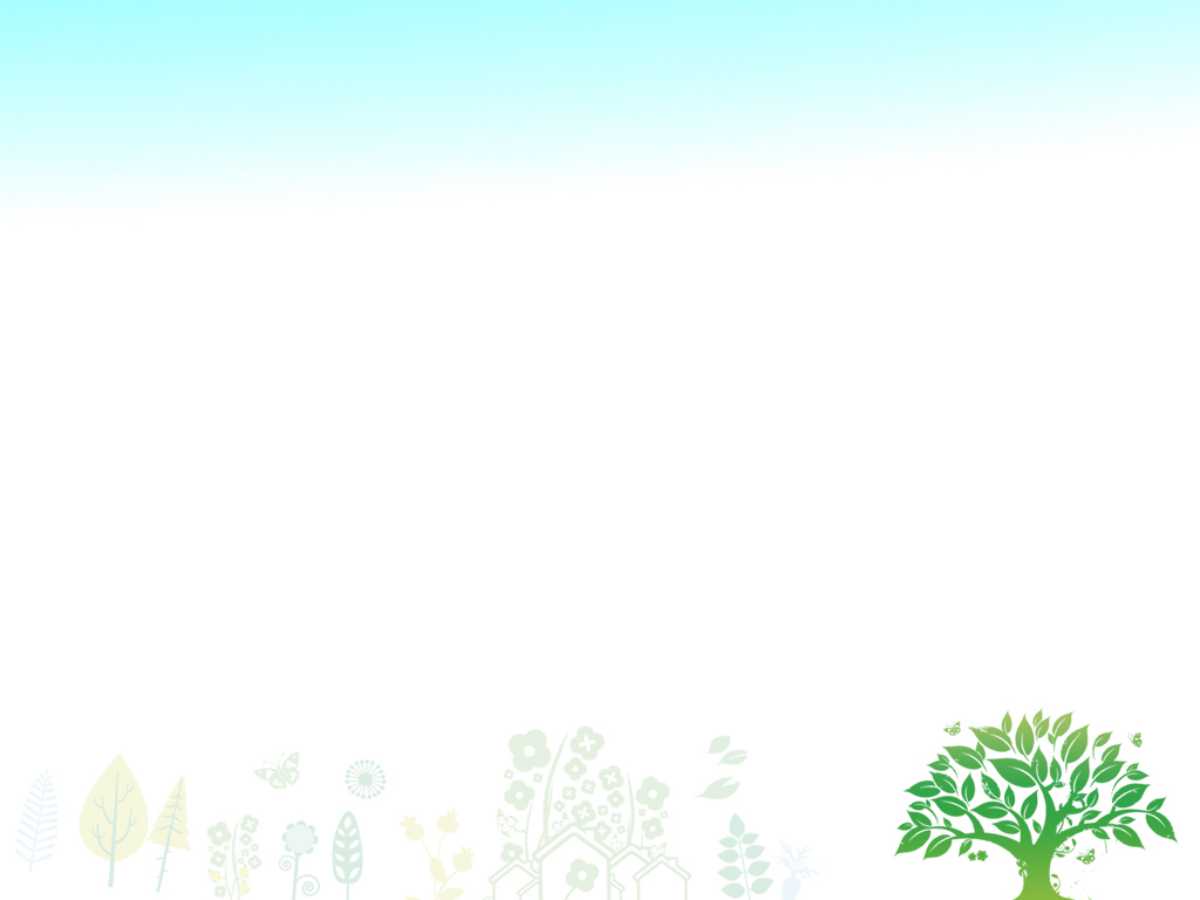 作主門徒（精要地說）：
2.  遵行神的道—     遵守主的誡命/命令【大使命】
     在「大誡命」—愛神的大前提下，
      -  遵行全部神的道（按正意解經）
      -  遵守一切主的誡命/命令
	其中最大的命令：
     -  彼此相愛（約 13：34-35）	
     - 「大使命」：使萬民作主的門徒（太 28章）